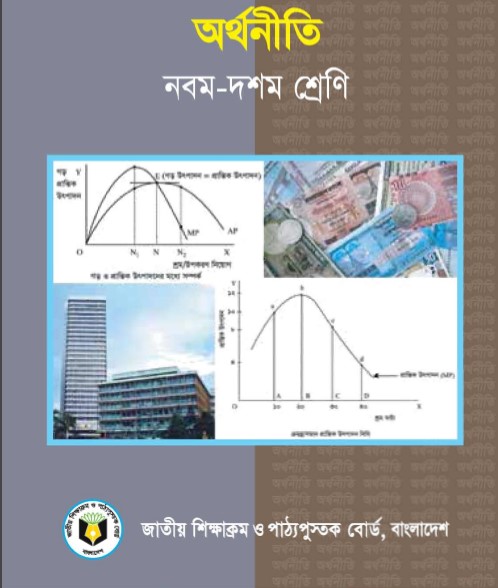 স্বাগতম
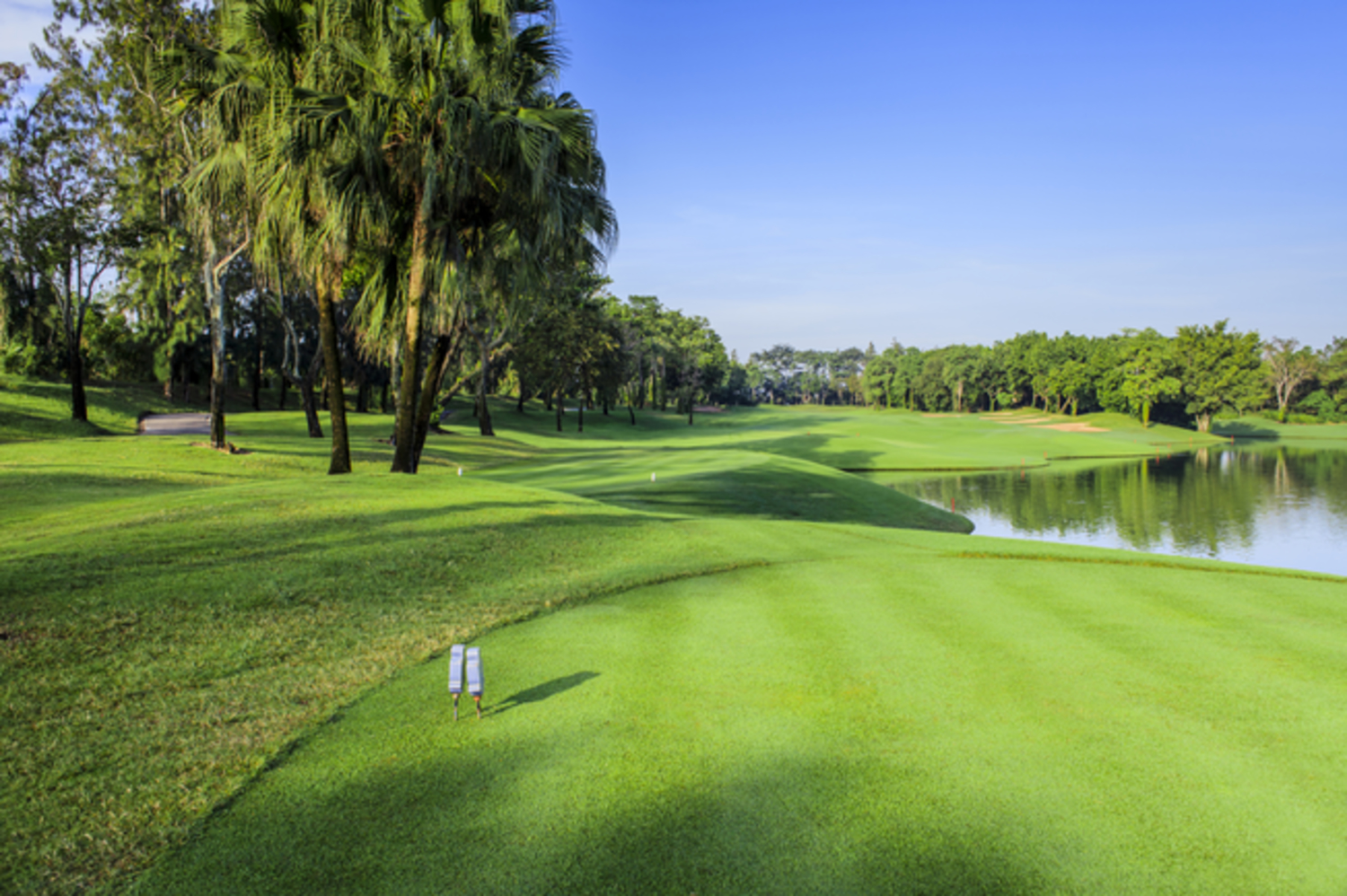 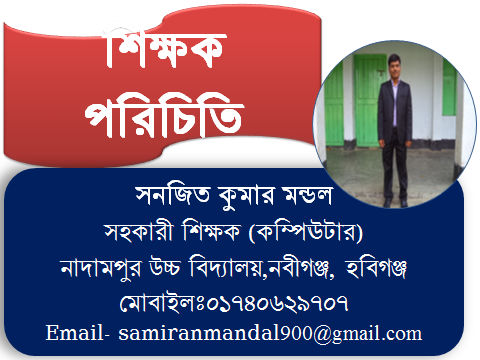 পাঠপরিচিতি
শ্রেণী			: নবম-দশম
বিষয়			: অর্থনীতি
অধ্যায়			: ২য় (পরি:২.৫)
সময়			: ৪৫ মিনিট
শিক্ষার্থীর সংখ্যা	: ৫০জন
পাঠ পরিকল্পনা
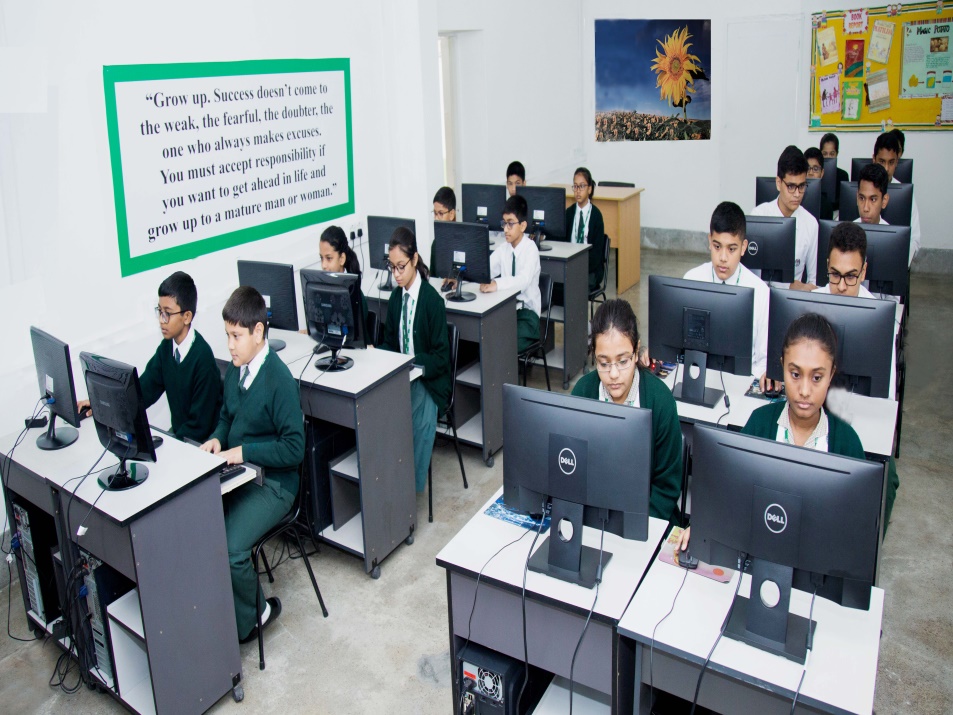 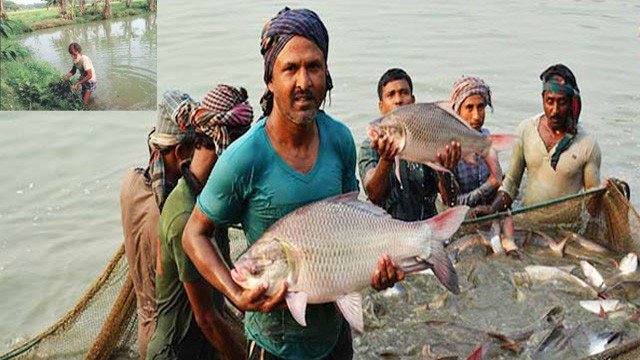 অর্থনৈতিক কাজ
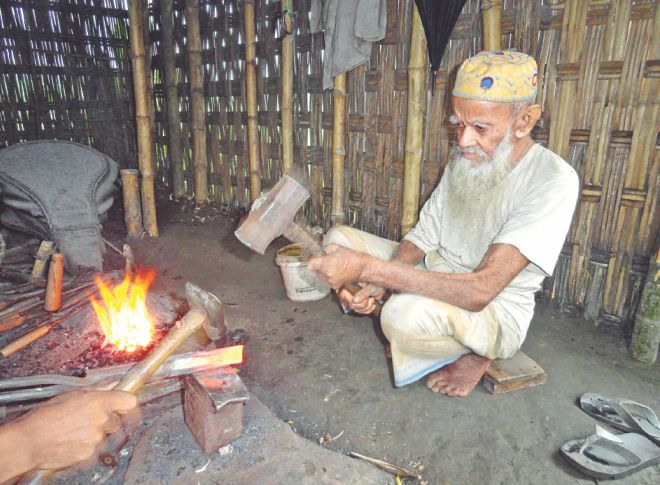 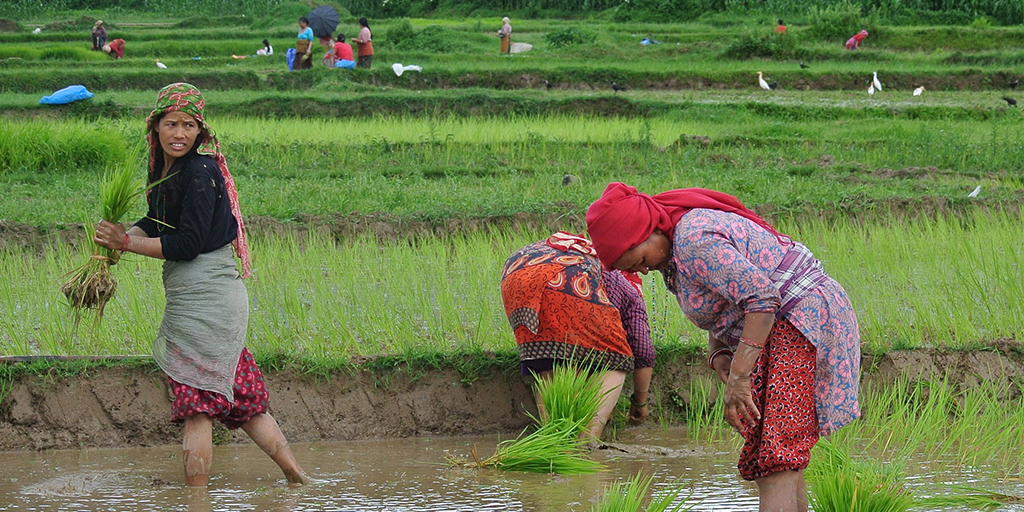 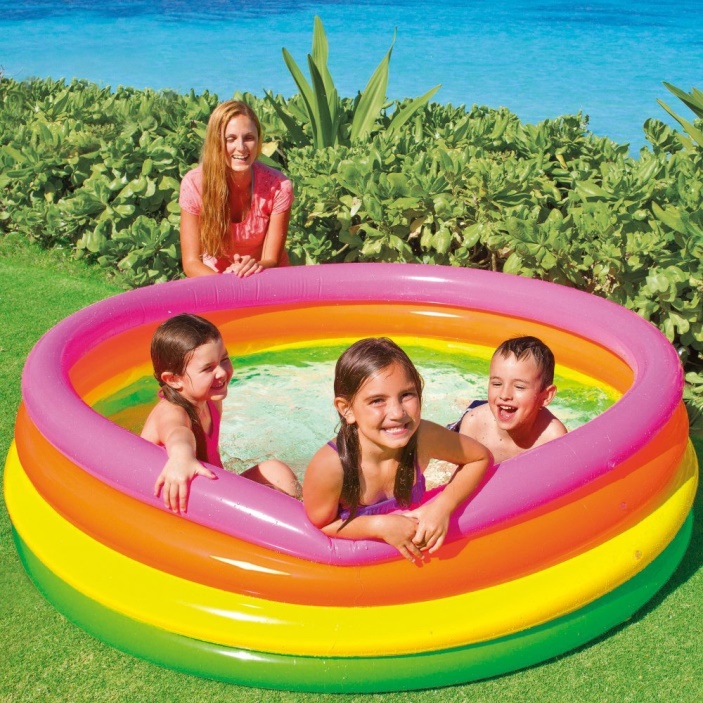 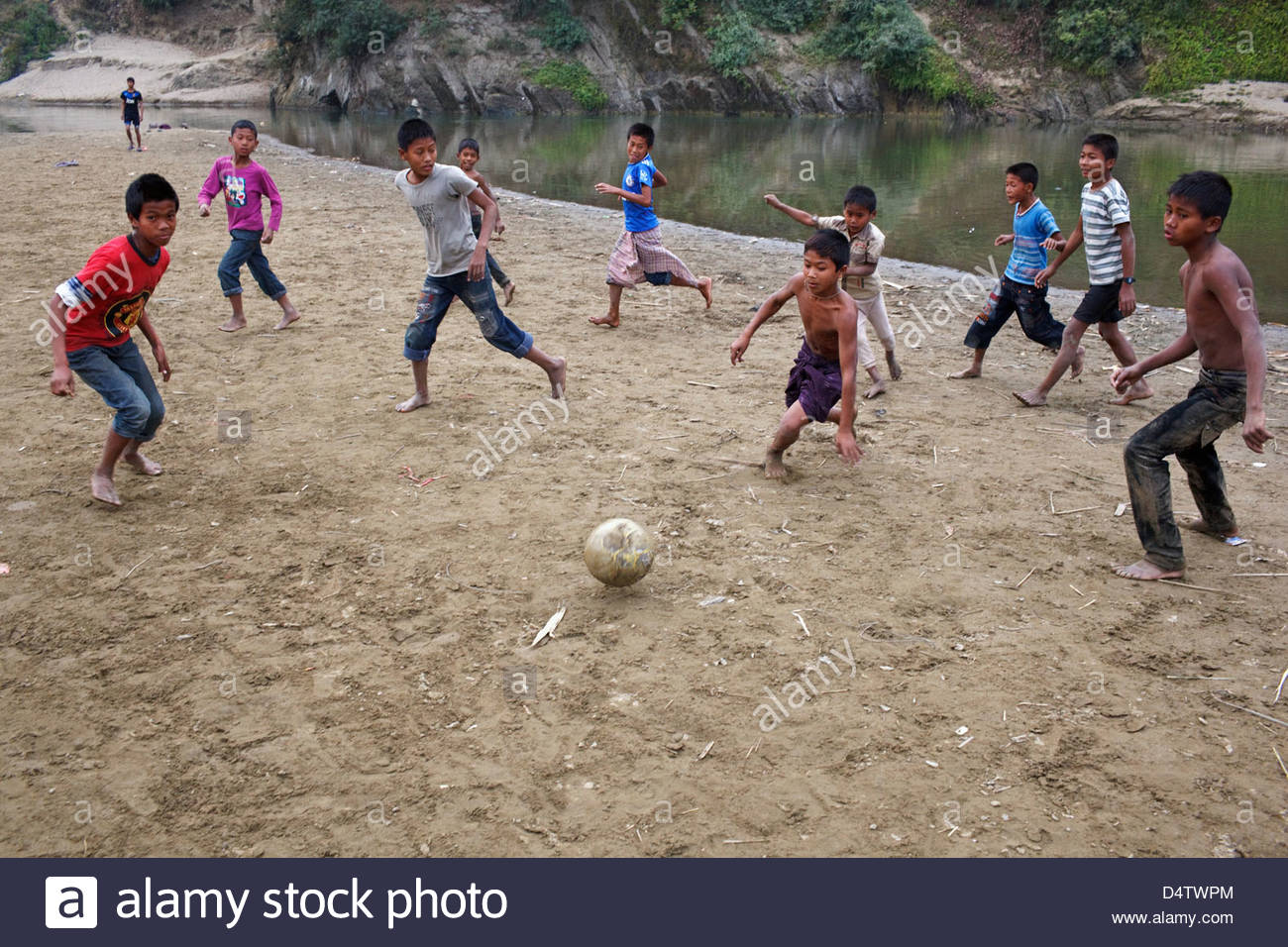 অ-অর্থনৈতিক কাজ
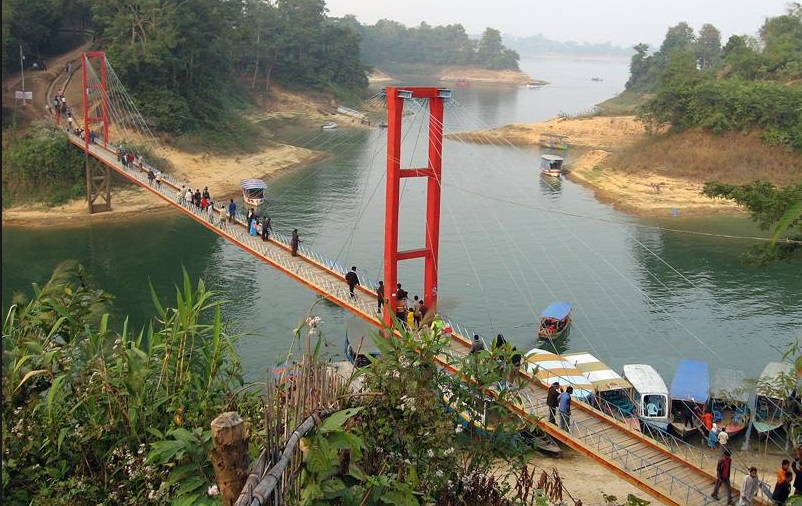 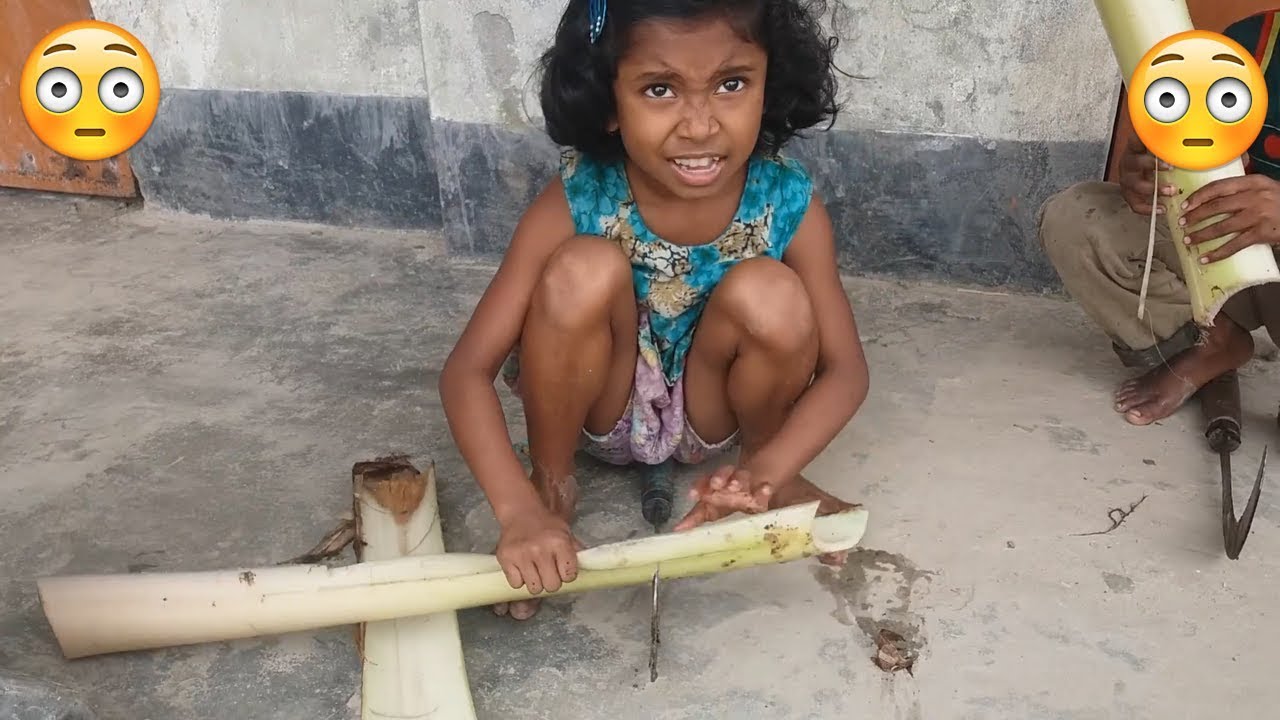 আজকের পাঠ
অর্থনৈতিক কার্যাবলী ও অ-অর্থনৈতিক কার্যাবলী
শিখন ফল-
১। 	অর্থনৈতিক কার্যাবলী কী তা বলতে পারবে।
২। 	অর্থনৈতিক কার্যাবলী ও অ-অর্থনৈতিক কার্যাবলীর মধ্যে পার্থক্য 
	নিরুপন করতে পারবে।
৩। 	বাংলাদেশের অর্থনৈতিক কার্যাবলীসমূহ বিশ্লেষন করতে পারবে।
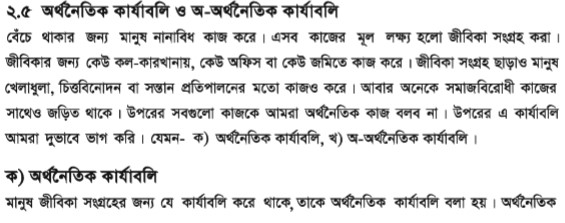 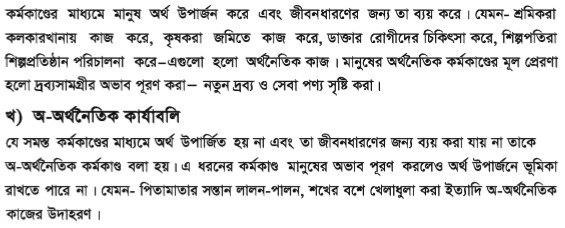 একক কাজ
৫টি অর্থনৈতিক কাজ ও অ-অর্থনৈতিক কাজের 
তালিকা তৈরি কর।
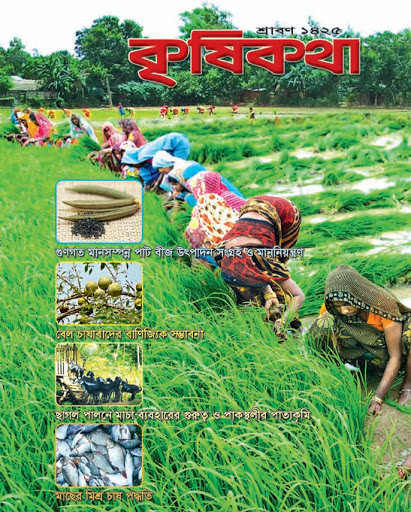 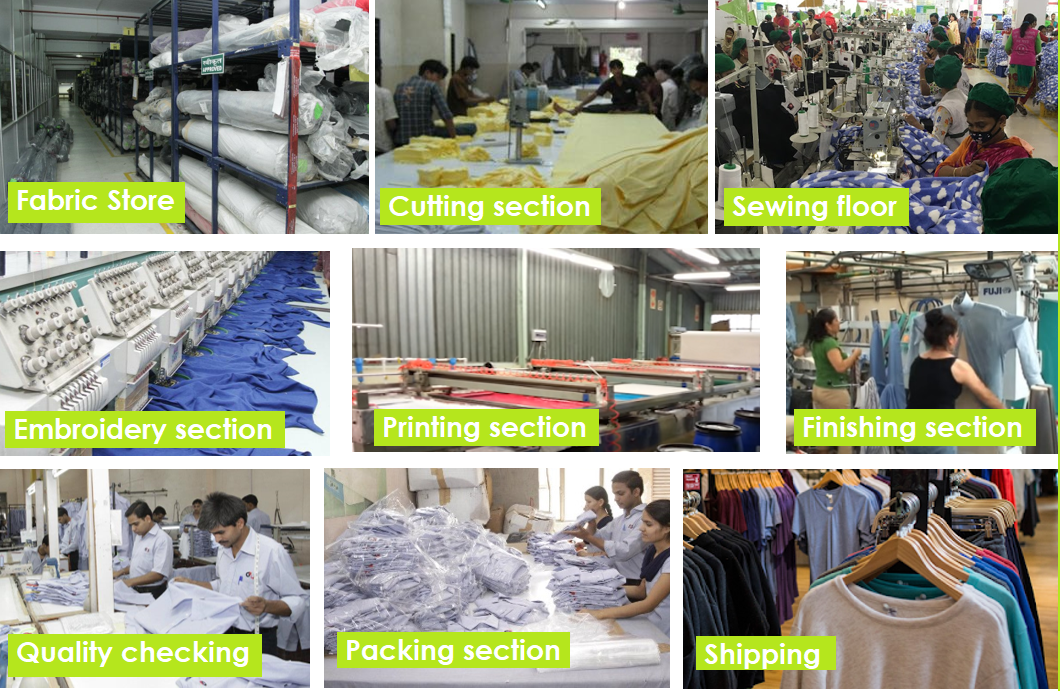 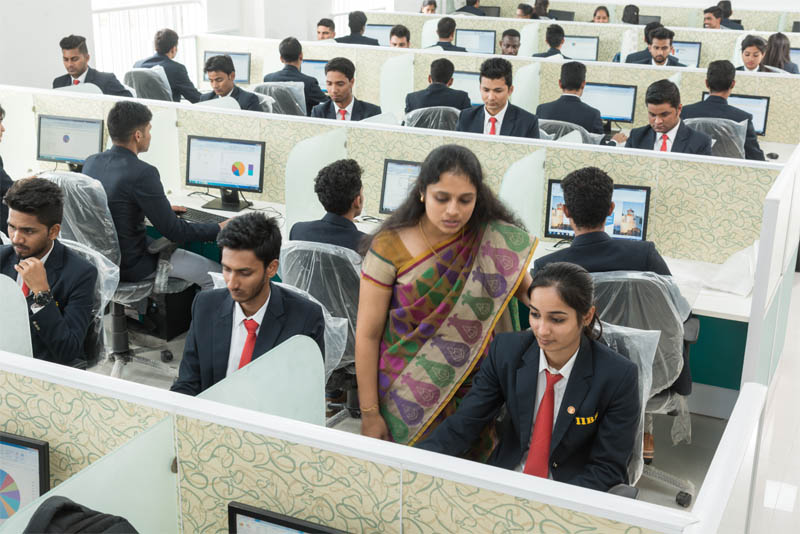 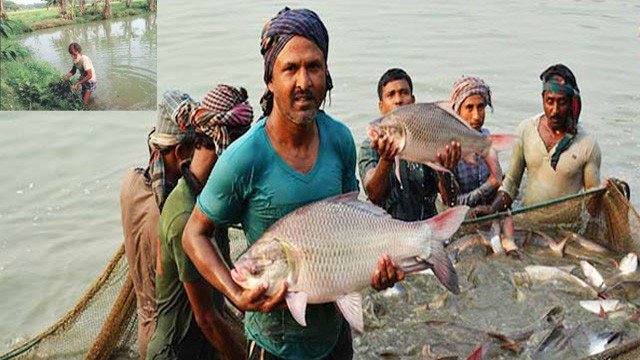 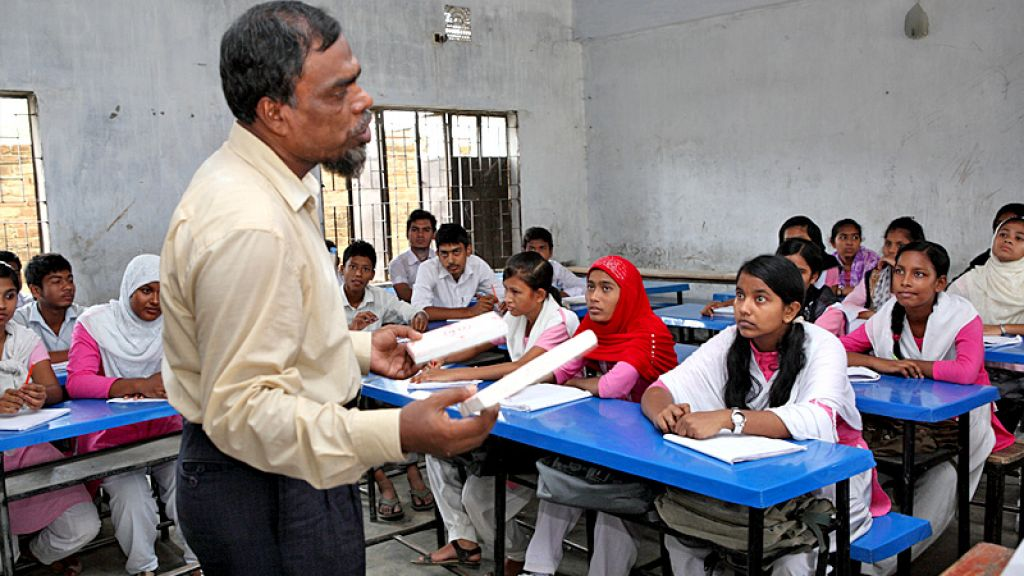 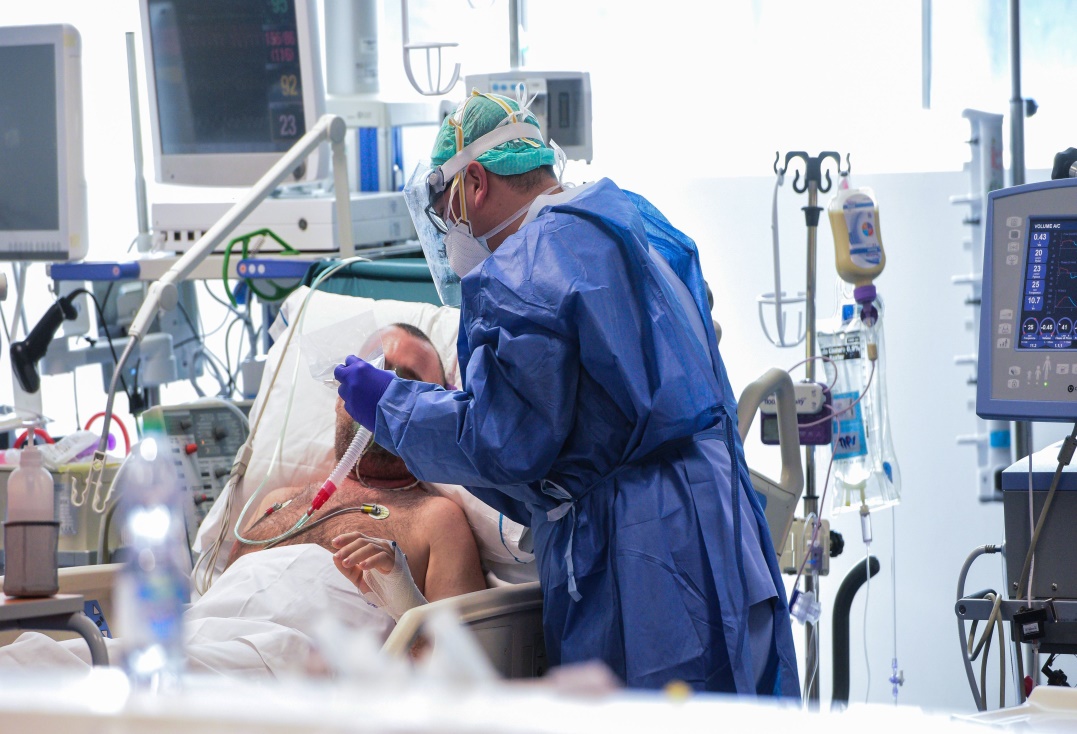 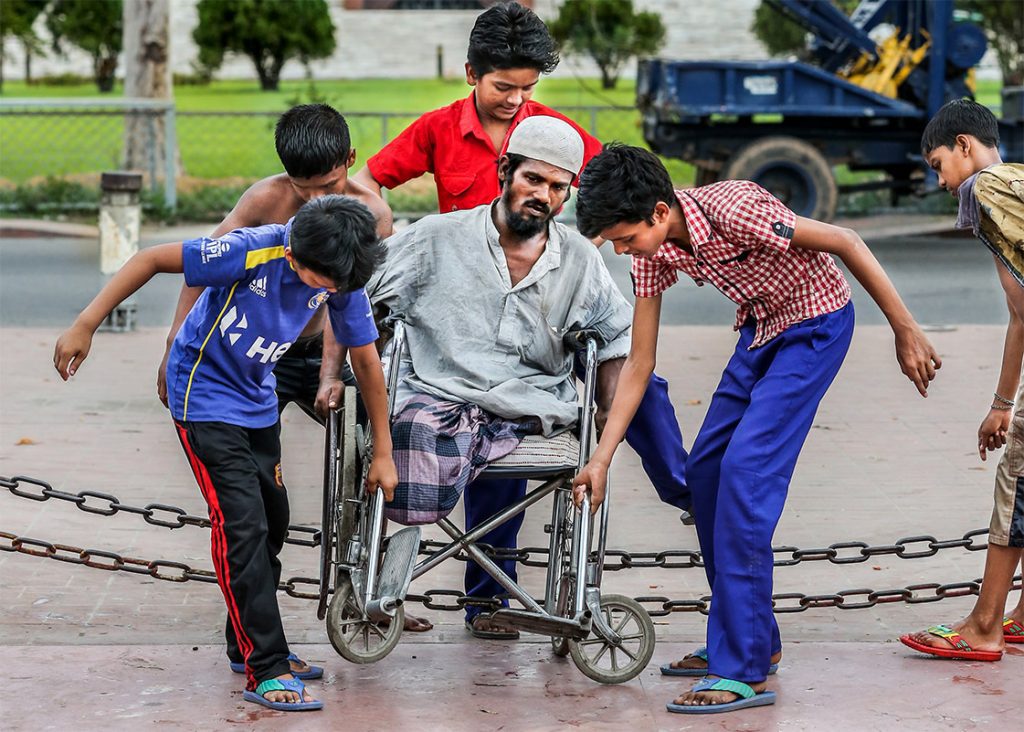 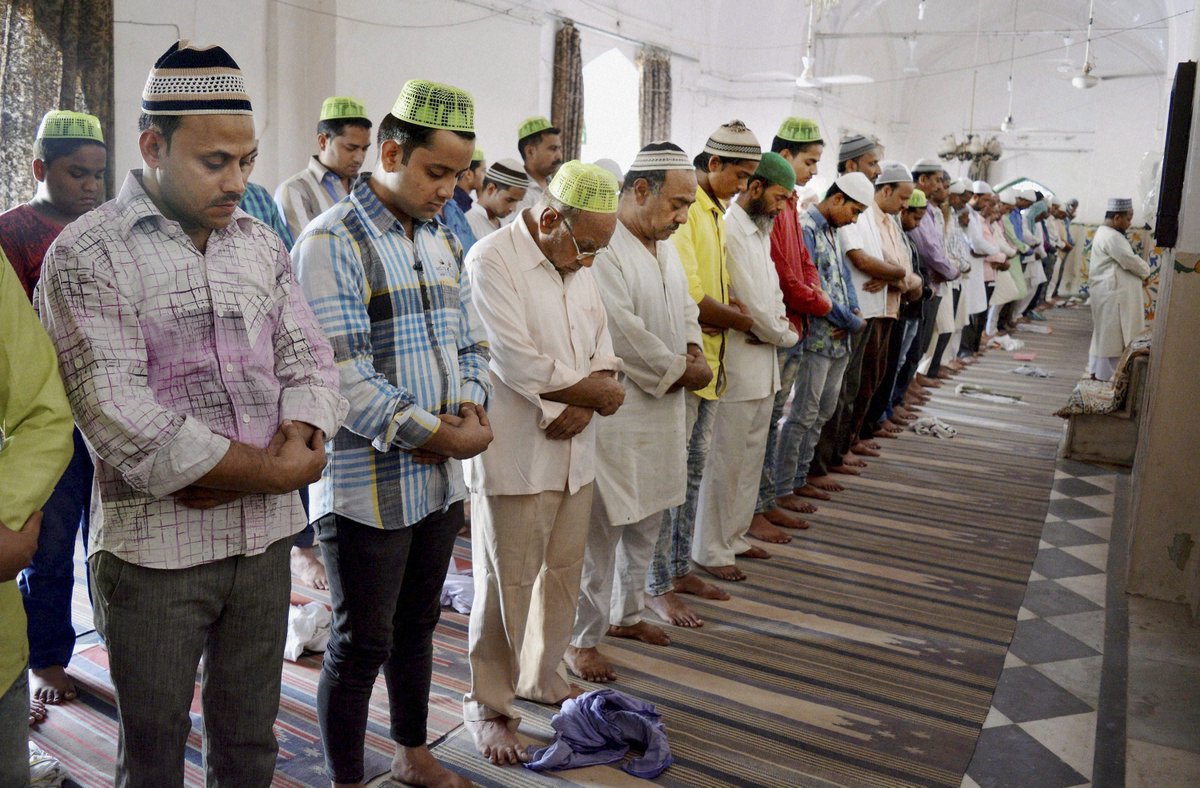 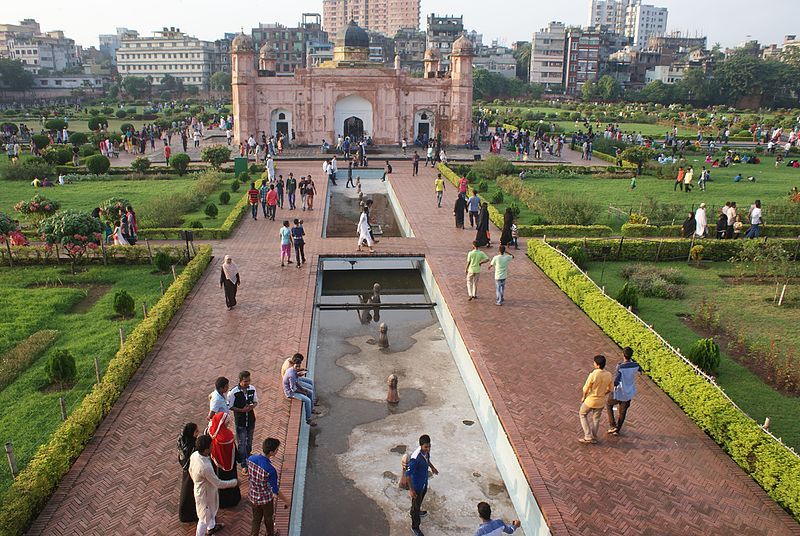 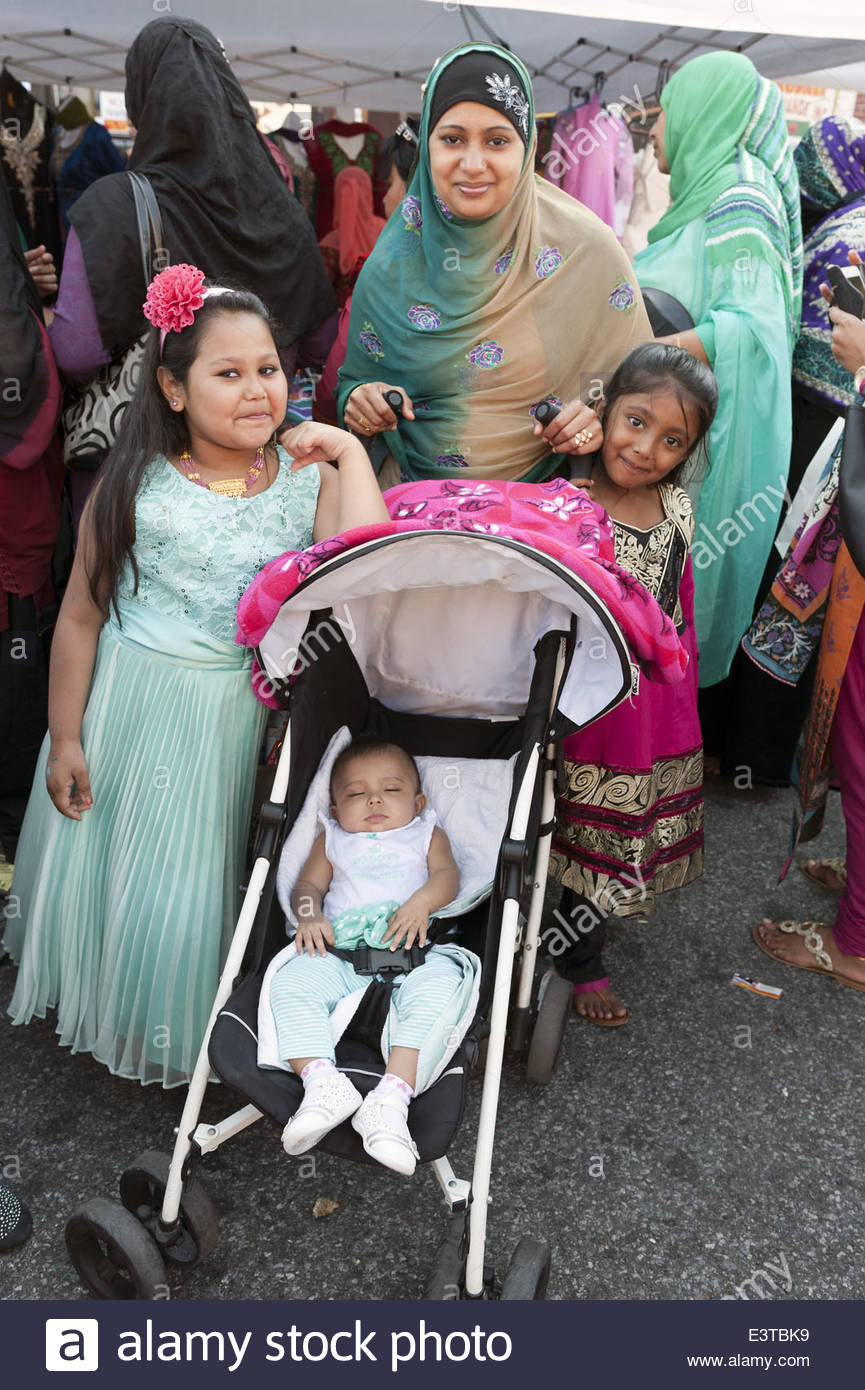 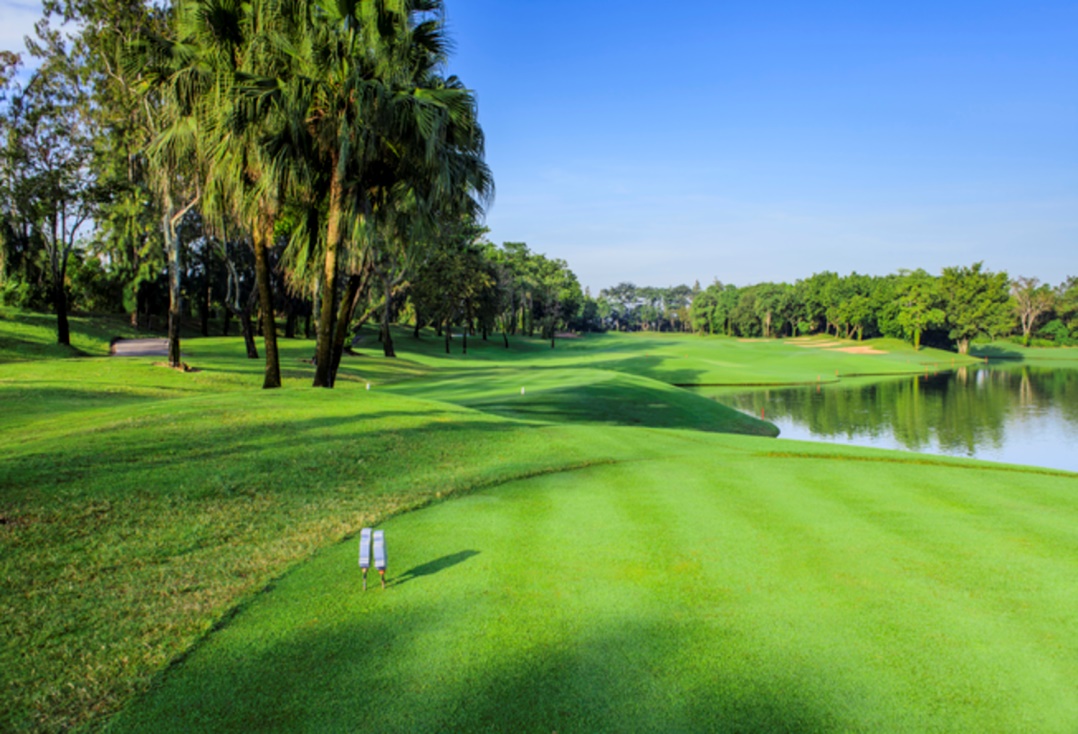 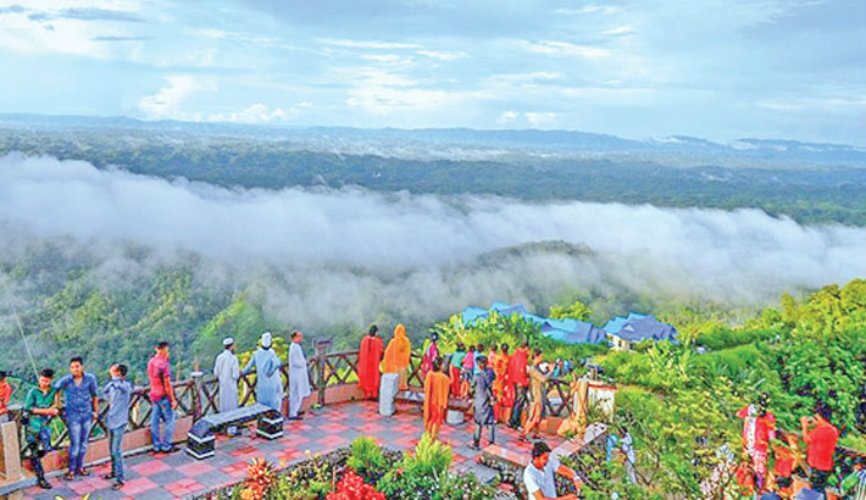 জোড়ায় কাজ
কর্ম পত্র
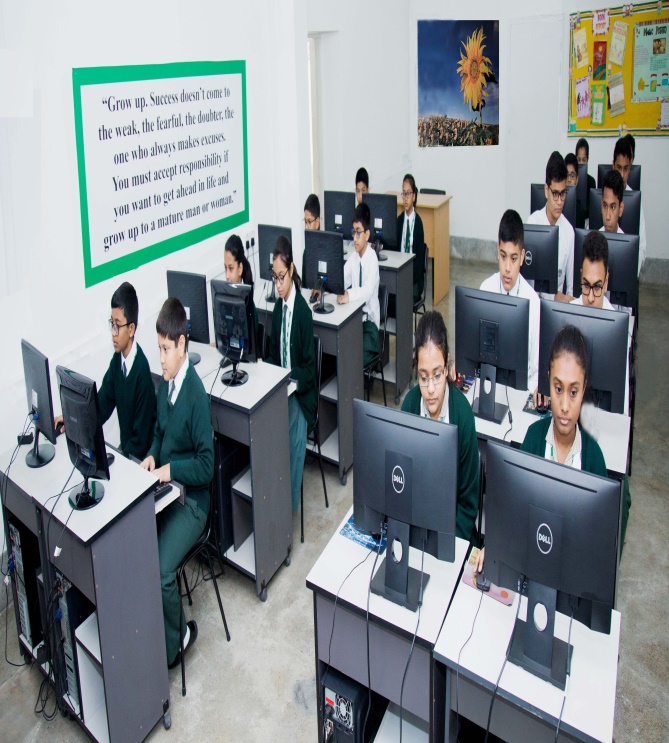 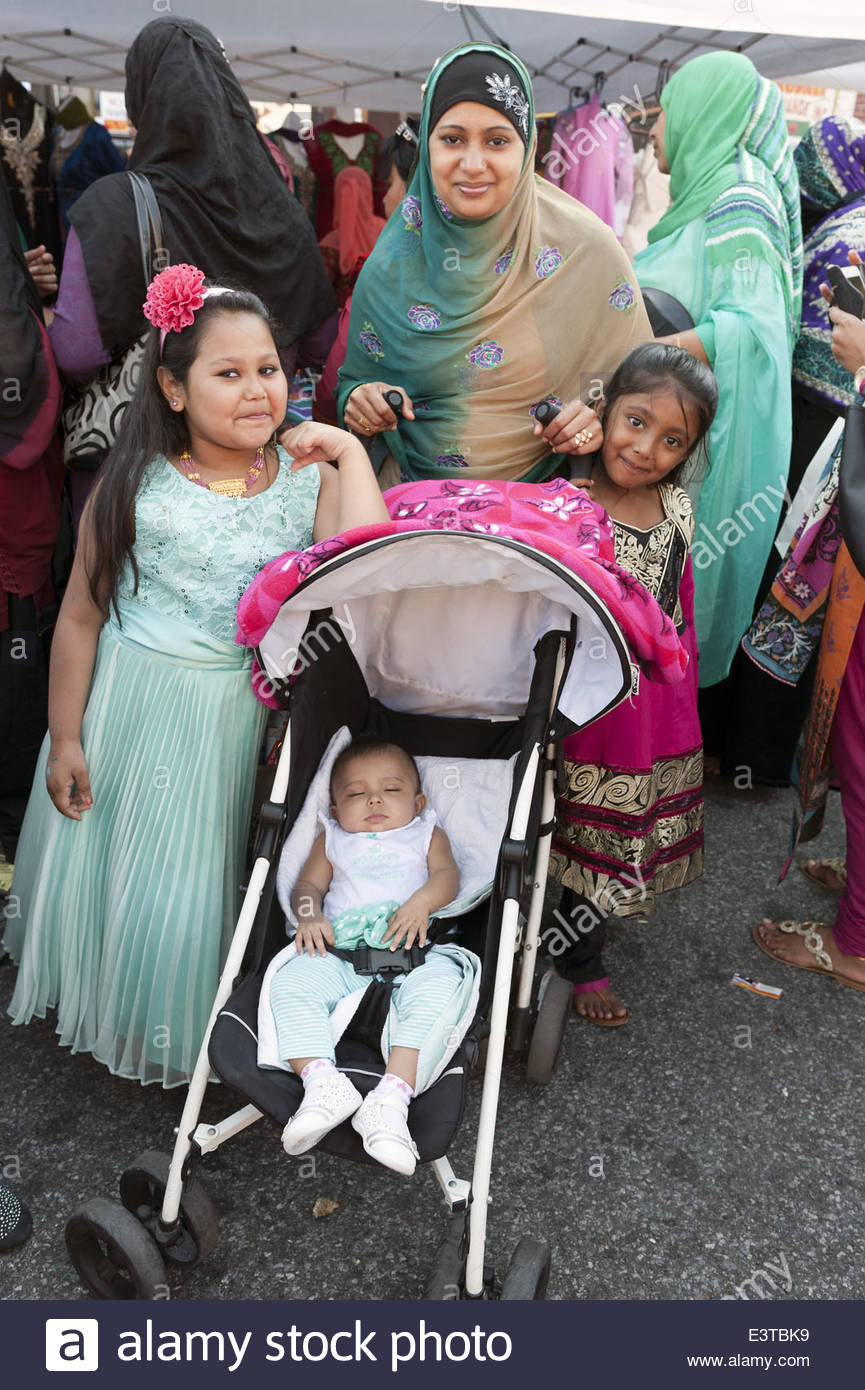 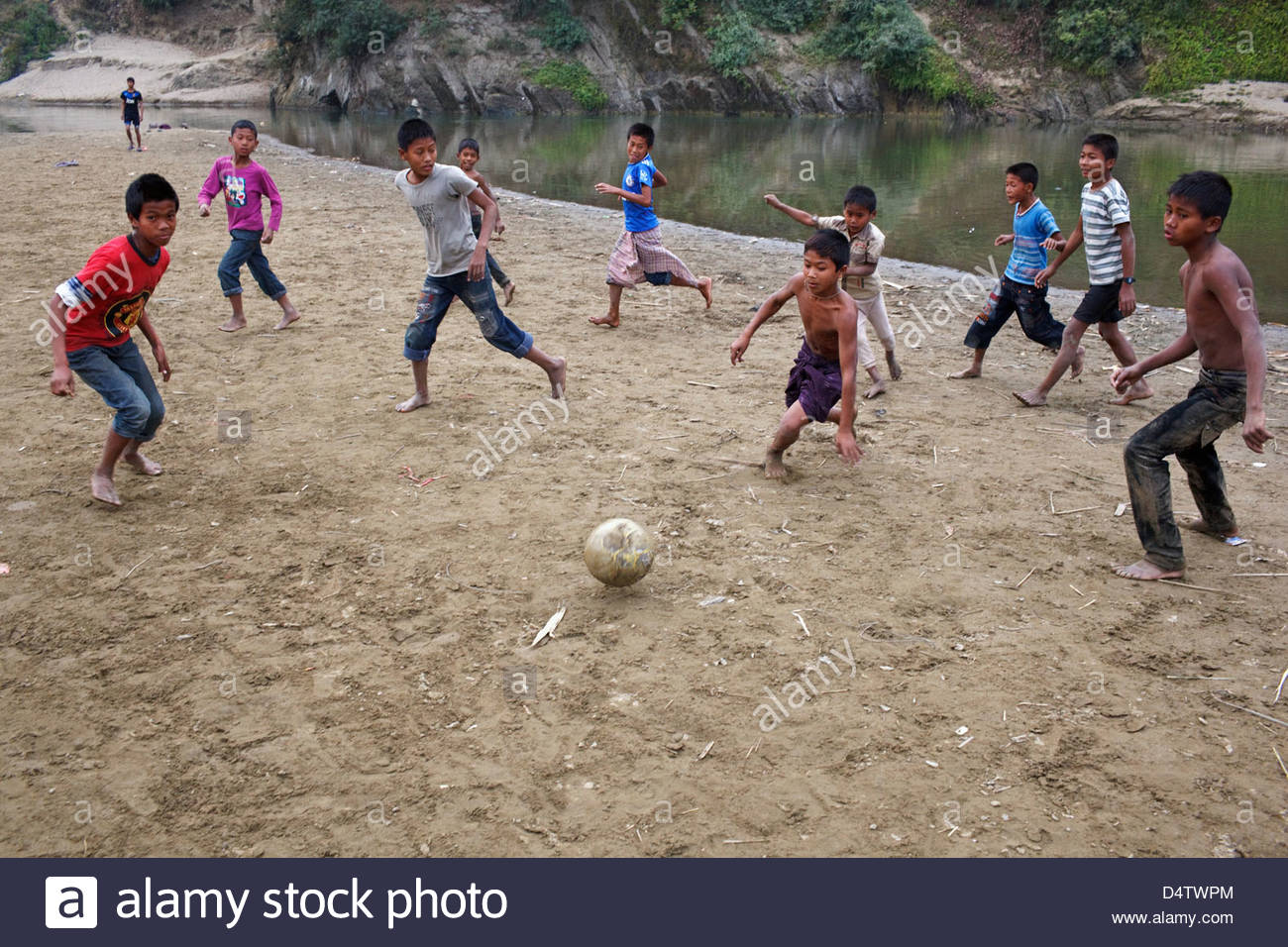 “অ-অর্থনৈতিক কাজে অর্থ উপার্জন না হলেও অর্থনৈতিক কাজ 
সচল রাখতে বিশেষ ভূমিকা রাখে” তোমার স্বপক্ষে যুক্তি দাও।
বাংলাদেশের অর্থনৈতিক কার্যাবলী:
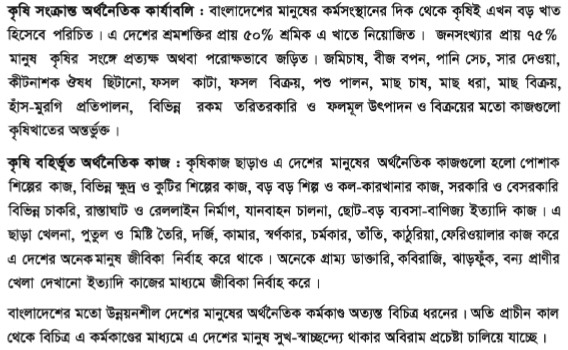 দলীয় কাজ
বাংলাদেশের অর্থনৈতিক কার্যাবলীসমূহ বিশ্লেষন কর।
মূল্যায়ন
১। অর্থনৈতিক কার্যাবলী কাকে বলে?
২। অ-অর্থনৈতিক কাজের নাম বল (৩টি)।
৩। শিক্ষকতা , ডাক্তারি  কি ধরনের পেশা?
৪। বাংলাদেশের কত ভাগ মানুষ কৃষি কাজের সাথে জড়িত?
৫। কুটির শিল্প কাকে বলে?
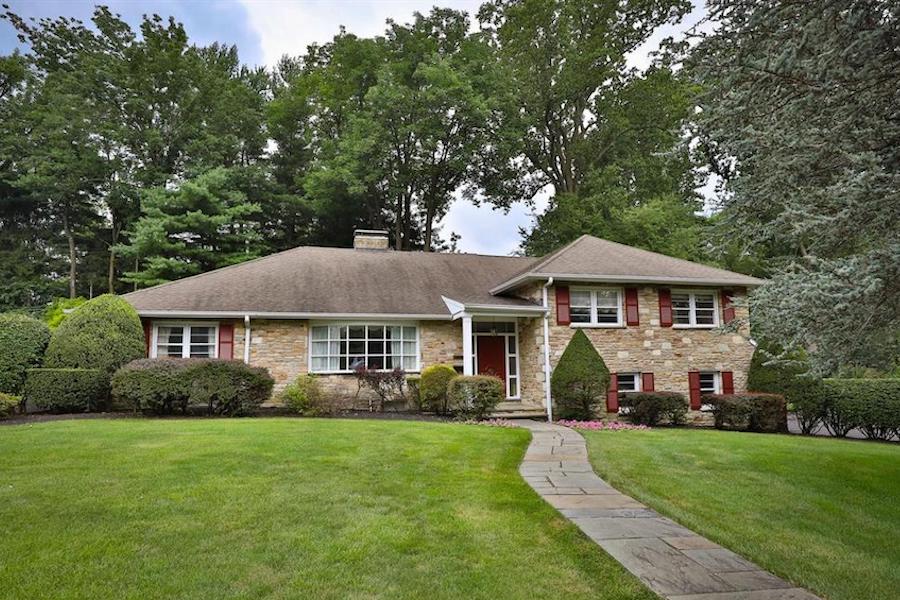 বাড়ীর কাজ
বাংলাদেশের মানুষের কৃষিসংক্রান্ত ও কৃষি বহির্ভূত ১০টি করে অর্থনৈতিক কাজের তালিকা তৈরি কর।
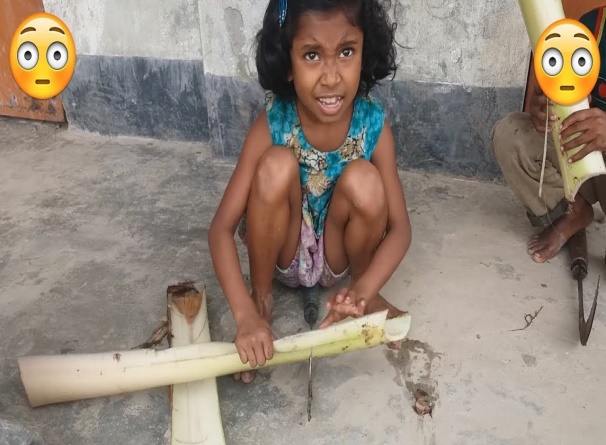 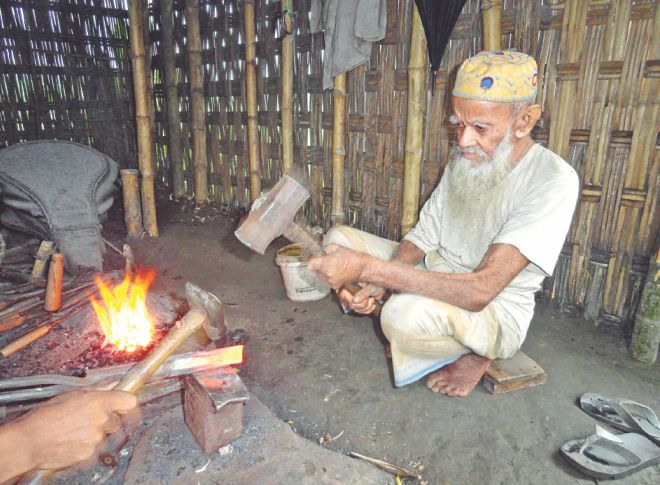 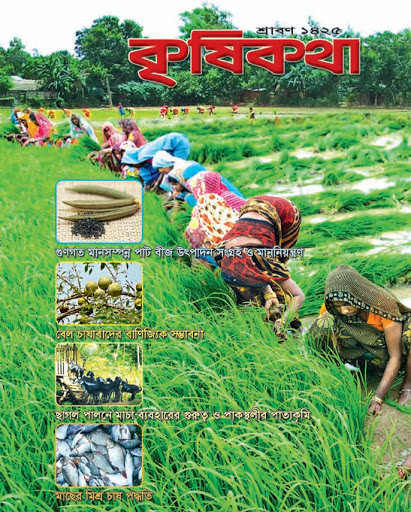 ধন্যবাদ
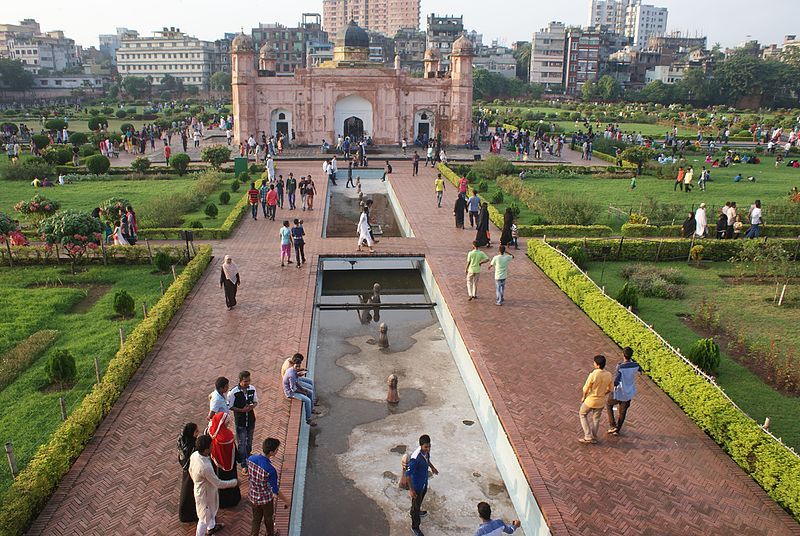